The Exact Complexity of the First-Order Logic Definibility Problem
Marcelo Arenas 		PUC Chile
Gonzalo Díaz 			University of Oxford
El problema a resolver
EMPLEADO
πnombre(EMPLEADO)
πapellido(EMPLEADO)
El problema a resolver
EMPLEADO
πnombre(σnombre≠aux(EMPLEADO     δnombreaux(EMPLEADO)))
El problema a resolver
EMPLEADO
✗
El problema a resolver
Consultas no utilizan constantes
EMPLEADO
πnombre(EMPLEADO)
EMPLEADO
πnombre(EMPLEADO)
¿Por qué es un problema importante?
Es un problema fundamental para el aprendizaje de consultas
Un sistema infiere la consulta a realizar basado en ejemplos

Tiene muchas otras aplicaciones
Ingeniería reversa de consultas
Optimización de consultas (a nivel de instancias)
Mapeo entre esquemas
…
El problema FO-DEF
Input: Una base de datos relacional D y una relación R
Output: Una de las siguientes alternativas
yes: existe una consulta Q en algebra relacional tal que Q(D) = R
no: en caso contrario
FO-DEF = { (D,R) | existe una consulta Q en algebra relacional tal que Q(D) = R }
¿Es FO-DEF decidible?
Problemas de decisión
PRIMO = { n | n es un número primo }

Input: n
Output: yes (n es primo) o no (n no es primo)
Existe un algoritmo que lo resuelve
Problemas decidibles
PRIMO
¿FO-DEF?
Algunos comentarios sobre la noción de algoritmo
Se formaliza a través de las Máquinas de Turing (MT)
Objeto matemático bien definido

Un problema es decidible si y sólo si existe una MT que lo resuelve
Algunos comentarios sobre la noción de algoritmo
En esta presentación vamos a cambiar MTs por un lenguaje de programación
Puede ser C, C++, Java, Python, … ya que son todos equivalentes a las MTs
Un problema es decidible si y sólo si existe un programa en Java que lo resuelve
Ver IIC2213 para las definiciones formales de MT y problema decidible
¿Cuál es la forma correcta de la figura?
Tantos como los reales
Ver IIC1253 para una formulación de este argumento
Problemas de decisión
Problemas decidibles
Tantos como los naturales
Problemas decidibles
Punto de partida: FO-DEF es decidible
Teorema [Bancilhon & Paredaens, 1978] 
Dada una base de datos relacional D y una relación R, existe una consulta Q en algebra relacional tal que Q(D) = R si y sólo si

Cada constante mencionada en R es mencionada en D
Cada automorfismo de D es un automorfismo de R
La noción de automorfismo
EMPLEADO
EMPLEADO
EMPLEADO
EMPLEADO
EMPLEADO
✗
✓
f
f(Juan) =  Juan
f(María) =  Pedro
f(Pedro) =  María
f(Pérez) =  Pérez
f(González) = González
f(Juan) =  Juan
f(María) =  Pedro
f(Pedro) =  María
f(Pérez) =  Pérez
f(González) = González
f(Ricardo) = Ricardo
f(Juan) =  Juan
f(María) =  María
f(Pedro) =  Pedro
f(Pérez) =  Pérez
f(González) = González
f(Juan) =  Pedro
f(María) =  María
f(Pedro) =  Juan
f(Pérez) =  Pérez
f(González) = González
f(Juan) =  Ricardo
f(María) =  María
f(Pedro) =  Pedro
f(Pérez) =  Pérez
f(González) = González
Aplicando las condiciones del teorema
Menciona una constante nueva
EMPLEADO
✗
✓
¿Q?
✓
✓
✗
f(Juan) =  Juan
f(María) =  María
f(Pedro) =  Pedro
f(Pérez) =  Pérez
f(González) = González
g(Juan) =  Juan
g(María) =  Pedro
g(Pedro) =  María
g(Pérez) =  Pérez
g(González) = González
Un algoritmo para FO-DEF
Input: una base de datos relacional D y una  relación R

if R menciona una constante que no está en D 
	then return no
else
	for every automorfismo f de D
		if f no es un automorfismo de R 
			then return no
	return yes
¿Cuál es la complejidad del algoritmo?
El algoritmo funciona en tiempo exponencial

Si el conjunto de constantes mencionadas en D es dom(D), entonces el algoritmo sólo debe considerar automorfismos f de D tal que dom(f) = dom(D)
El número de estos automorfismos es a lo más n!, donde  n =|dom(D)|

El algoritmo funciona en tiempo O(2n×n)
¿Dónde está FO-DEF?
Ver IIC2213 para una definición formal de EXPTIME
Problemas decidibles
Problemas que pueden ser solucionados en tiempo O(2p(n)), donde p(n) es un polinomio
EXPTIME
FO-DEF
¿Es esto suficiente?
Ver IIC2213 para una definición formal de PTIME, y IIC3242 para una demostración que PTIME ≠ EXPTIME
EXPTIME
Problemas que pueden ser solucionados en tiempo O(p(n)), donde p(n) es un polinomio
FO-DEF
PTIME
PRIMO
¿FO-DEF?
La pregunta a responder
¿Cuál es la complejidad exacta de FO-DEF?

¿Está en PTIME?
¿Puede ser resuelto por un algoritmo eficiente (que funciona en tiempo polinomial)?

¿Es difícil? ¿No está en PTIME?
¿Puede ser demostrado que es difícil?

Este problema estaba abierto, en este trabajo damos una respuesta a esta pregunta: FO-DEF es un problema difícil
¿Cómo se demuestra que un problema es difícil?
Enfoque usual: Demostrar que el problema es              NP -completo
EXPTIME
NP
PTIME
La clase de complejidad NP
Para definir la clase NP usamos una extensión de Java con la instrucción choose:

	choose
	{
		instrucción1
		…
		instrucciónn
	}

Para ejecutar este instrucción choose simplemente se elige una de las n instrucciones dentro de los paréntesis.
La instrucción choose
Al elegir una instrucción no se comienza una ejecución en paralelo
Si se elige instruccióni, entonces las otras n - 1 instrucciones son descartadas

Al ejecutar el programa dos veces podemos obtener resultados distintos
Una definición de la clase NP
Un problema de decisión L está en NP si y sólo si existe un programa P en Java extendido con la instrucción choose tal que:

P funciona en tiempo polinomial (cada posible ejecución funciona en tiempo polinomial)

Si el input de P es u que está en L, entonces existe una ejecución del programa que retorna yes

Si el input de P es v que no está en L, entonces todas las ejecuciones del programa retornan no
Ver IIC2213 para una definición formal de NP en términos de MTs (no deterministas)
La clase NP: Un ejemplo
Sea MAPA el problema de verificar si un mapa dado puede ser pintado con a lo más 3 colores de manera tal que países con frontera común son pintados con colores distintos.
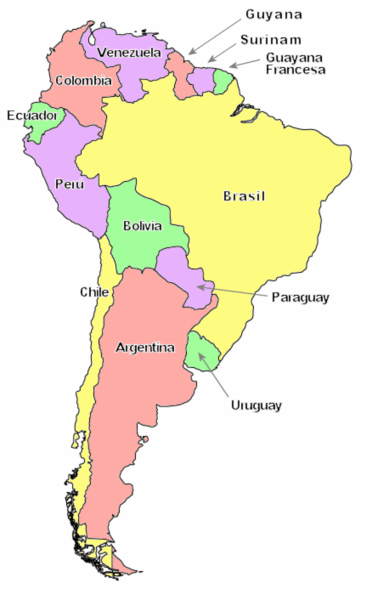 El problema MAPA
Input: Matriz mapa[n][n] que representa un mapa con n países (numerados de 0 a n – 1)
mapa[i][j] es 1 si i y j son países distintos con frontera común
mapa[i][j] es 0 en caso contrario 

Output: yes (existe una 3 coloración del mapa) o no (en caso contrario)
MAPA está en NP
for i = 0 to n – 1
	choose
	{
		color[i] = “rojo”
		color[i] = “verde”
		color[i] = “azul”
	}
for i = 0 to n -1
	for j = 0 to n – 1
		if  mapa[i][j] == 1 and color[i] == color[j]
			then return no
return yes
La noción de NP-completitud
Esta noción de reducción es llamada Turing reduction. Esta no es la defición usual de la noción de reducción, la cual es llamada many-to-one reduction, pero es suficiente para esta presentación
Un problema L1 se puede reducir en tiempo polinomial a un problema L2 (L1 ≤ L2) si existe un programa P1 en Java que resuelve L1 tal que:

P1 utiliza a L2 como subrutina
P1 funciona en tiempo polinomial suponiendo que las llamadas a L2 toman una unidad de tiempo (L2 es un oráculo)
Ver IIC2213 para una definición precisa de la noción de reducción     (many-to-one)
La noción de NP-completitud
Vale decir, si L puede ser resuelto en tiempo polinomial, entonces cada problema en NP puede ser resuelto en tiempo polinomial
Un problema L en NP se dice NP-completo si para cada problema L’ en NP se tiene que L’ ≤ L
¿Es PTIME = NP?
Este es un problema fundamental que aún está abierto

Se conjetura que PTIME ≠ NP

Si PTIME ≠ NP, entonces cada problema L que es NP-completo no puede estar en PTIME
Esto demuestra que L es difícil
MAPA es NP-completo
EXPTIME
¿Es FO-DEF NP-completo?
NP
MAPA
¿FO-DEF?
PTIME
¿Es FO-DEF NP-completo?
No es claro si FO-DEF es NP-completo
De hecho, no es claro si está en NP (piense en cómo construir un programa para FO-DEF en Java extendido con choose)

Hay una razón para esto, la cual puede ser explicada a partir del complemento de FO-DEF:
FO-DEF = { (D,R) | no existe una consulta Q en algebra relacional tal que Q(D) = R }
FO-DEF está en NP
/*La entrada es (D,R), y  suponemos que dom(D) = {0, .., n-1} */
if existe una constante en R que no es mencionada en D
	then return yes
for i = 0 to n – 1 {
	g[i] = 0
	for j = 1 to n – 1  
		choose  {
			g[i] = j
			true
		}
}
if  g es un automorfismo de D y no de R
	then return yes
else return no
La clase de complejidad coNP
Considere la siguiente clase de complejidad:


donde L es el complemento del lenguaje L (vale decir, x está en L si y sólo si x no está en L)

Demostramos que FO-DEF está en coNP
coNP = { L | L está en NP}
¿Es NP = coNP?
Esto es cierto para PTIME: si L está en PTIME, entonces L está en PTIME

Es un problema abierto y fundamental si      NP = coNP
Se conjetura que NP ≠ coNP
¿Puede ser FO-DEF NP-completo?
Si L es un problema NP-completo y L está en coNP, entonces NP = coNP

Concluimos entonces que FO-DEF no puede ser NP-completo
A menos que NP = coNP, lo cual se conjetura falso

¿Cómo podemos demostrar entonces que      FO-DEF es difícil?
¿Cómo demostramos que FO-DEF es difícil?
Este problema estaba abierto desde 1978
EXPTIME
En esta investigación damos una respuesta negativa a esta pregunta, y mostramos que  FO-DEF es un problema difícil utilizando otro enfoque
¿Es FO-DEF       coNP-completo?
NP
coNP
MAPA
PTIME
¿FO-DEF?
Ver IIC3242 para más información sobre coNP
COMP
= { (n,k) | n tiene un divisor 
             m tal que 1 < m ≤ k }
Utilizamos un problema “intermedio”
Si PTIME ≠ NP, entonces existe este tipo de problemas
NP-completo
Un problema en esta clase no está en PTIME ni es   NP-completo
NP-intermedio
NP
Un problema en esta clase es difícil
GRAPH-ISO
Un candidato a estar en esta clase
PTIME
La noción de isomorfismo de grafos
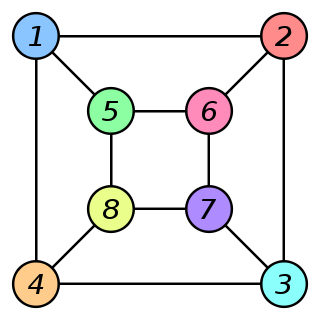 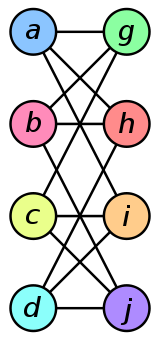 El problema GRAPH-ISO
Considere el siguiente problema:




Este problema ha sido ampliamente estudiado
Es el problema central en torno a la idea de representación canónica
GRAPH-ISO = { (G1,G2) | G1 es un grafo isomorfo al grafo G2}
La clase de complejidad GI
Se conjetura que GRAPH-ISO es un problema difícil
De hecho, se conjetura que es un problema          NP-intermedio

Es un problema tan importante que define su propia clase de complejidad:
GI se define en términos de la noción de reducción polinomial dada en esta presentación (Turing reduction, no many-to-one reduction)
Un problema de decisión L está en GI si y sólo si L puede ser reducido en tiempo polinomial a GRAPH-ISO (L ≤ GRAPH-ISO)
La complejidad exacta de FO-DEF
FO-DEF está en GI: FO-DEF ≤ GRAPH-ISO                  Esto nos dice que FO-DEF no puede ser                coNP-completo … 

Para cada L en GI se tiene que L ≤ FO-DEF                  Esto nos dice que FO-DEF es un problema difícil
Teorema [Arenas & Díaz, 2015] 
FO-DEF es GI-completo
Más allá de NP y coNP …
Ver IIC3242 para la definición precisa de Σ2, Π2 y la jerarquía polinomial (Σi y Πi, para todo i ≥ 0)
P
P
EXPTIME
La clase de problemas que pueden ser resueltos en tiempo polinomial utilizando programas en Java extendidos con choose y con un problema en NP como subrutina (un oráculo con costo de llamada unitario)
P
P
NP
coNP
P
P
P
Σ3
Σ2
Π2
PTIME
Es conjeturado que Σ2 ≠ Π2
P
P
Se define como coΣ2
P
FO-DEF no es coNP-completo
Esto implica el colapso de toda la jerarquía polinomial al segundo nivel: Σi = Πi = Σ2 para todo i ≥ 2
Corolario [Arenas & Díaz, 2015] 
Si FO-DEF es coNP-completo, entonces Σ2 = Π2
P
P
P
P
P
Having made my point,                 I conclude.
L. Babai